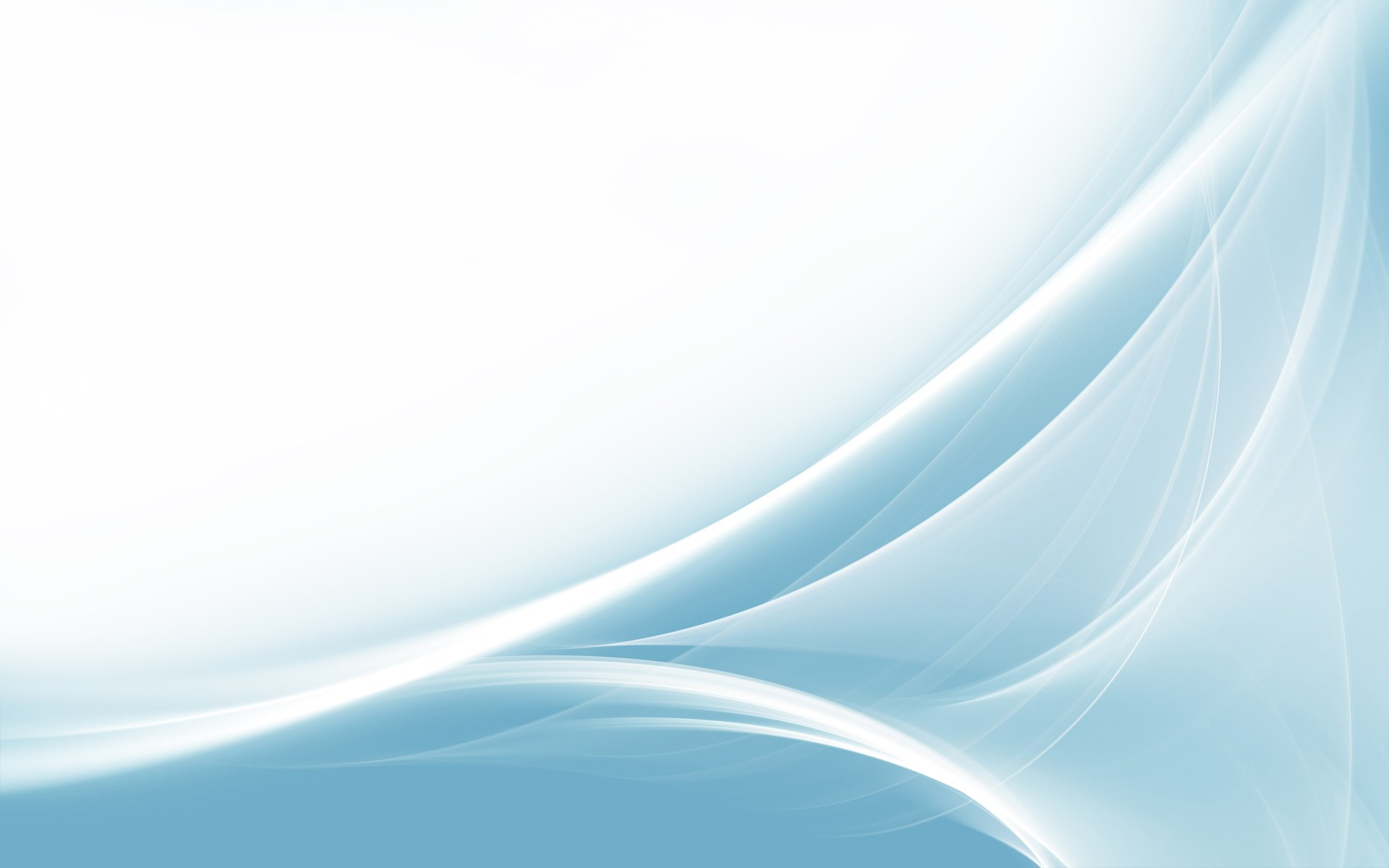 Christ the Mediator
1 Timothy 2:1-7
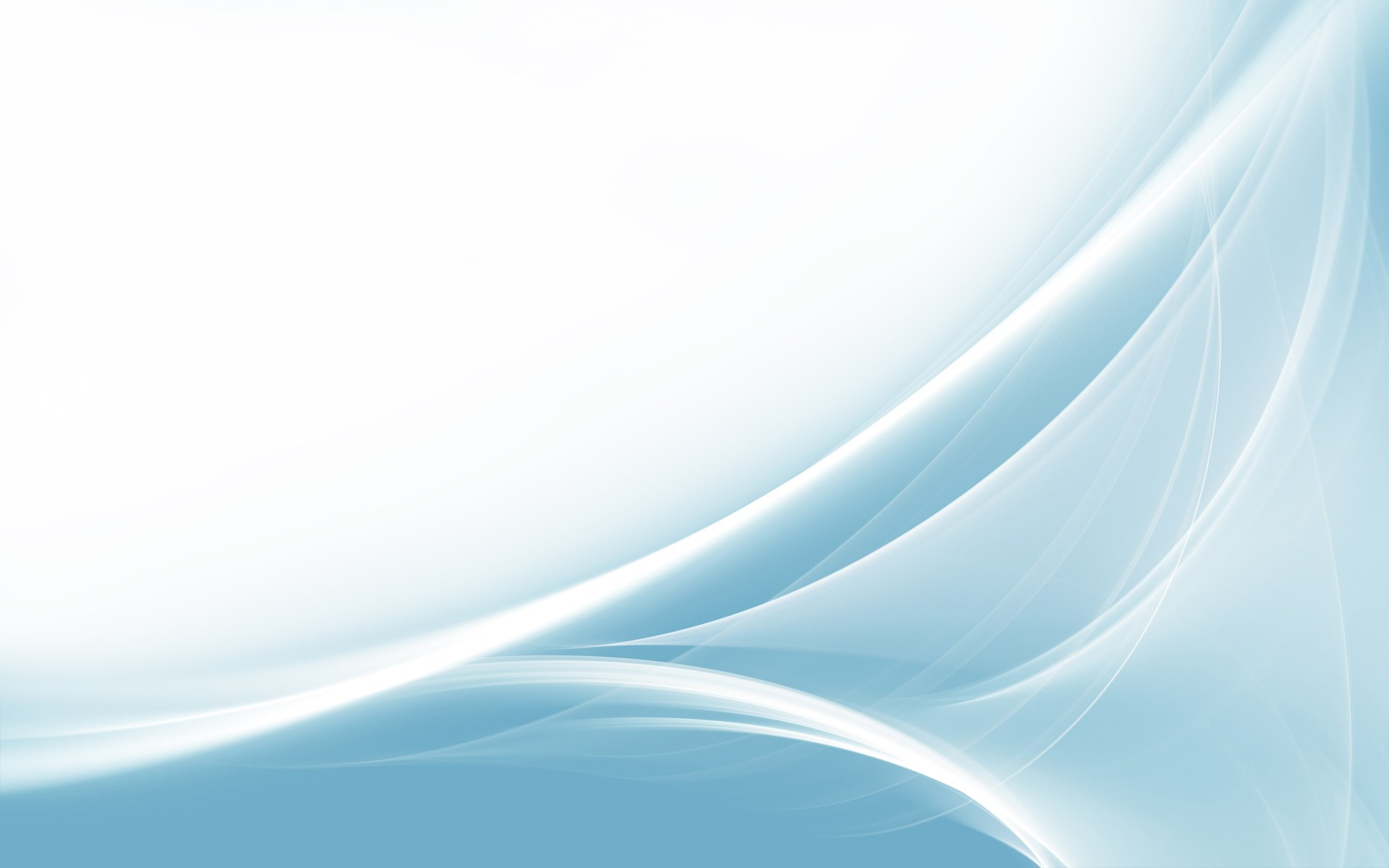 Jesus is the One Mediator
One God And One Mediator
	(2 Tim. 2:5; Heb. 4:15)

God’s Intended Role For Jesus
	(Heb. 8:6; 9:15; 12:24; John 14:6)
Christ the Mediator
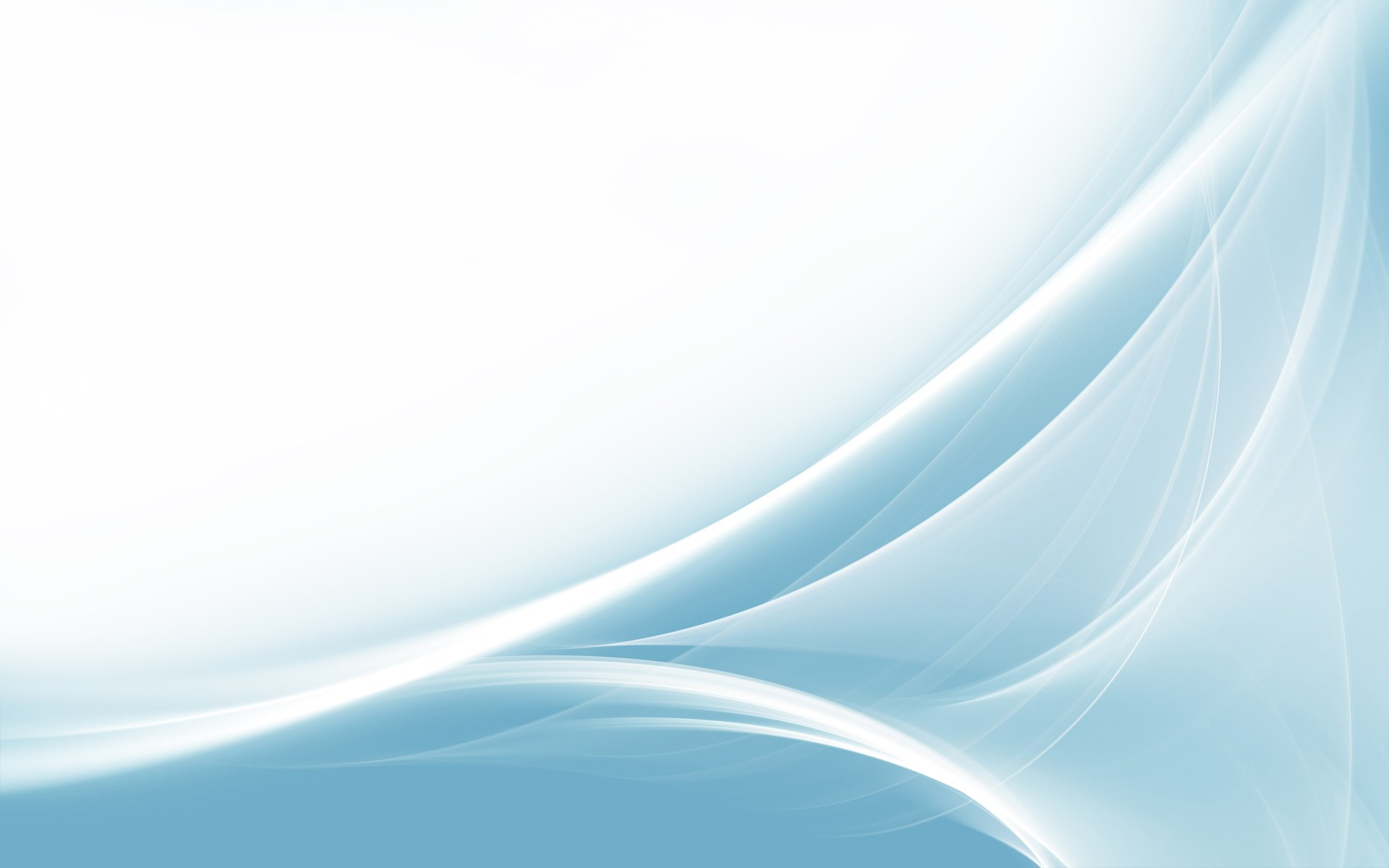 What is the Mediator’s work?
Made Reconciliation Possible (2 Cor. 5:17-19;  
        Eph. 2:14-16; 1 Cor. 12:13; Rom. 5:10; Col. 1:20)
Our Advocate With The Father 
       (1 John 2:1; John 14:6)
Makes Intercession With The Father
	(Heb. 7:25; Rom. 8:34; John 17:13-21)
Cleansing From Sin (1 John 1:7-9)
Christ the Mediator
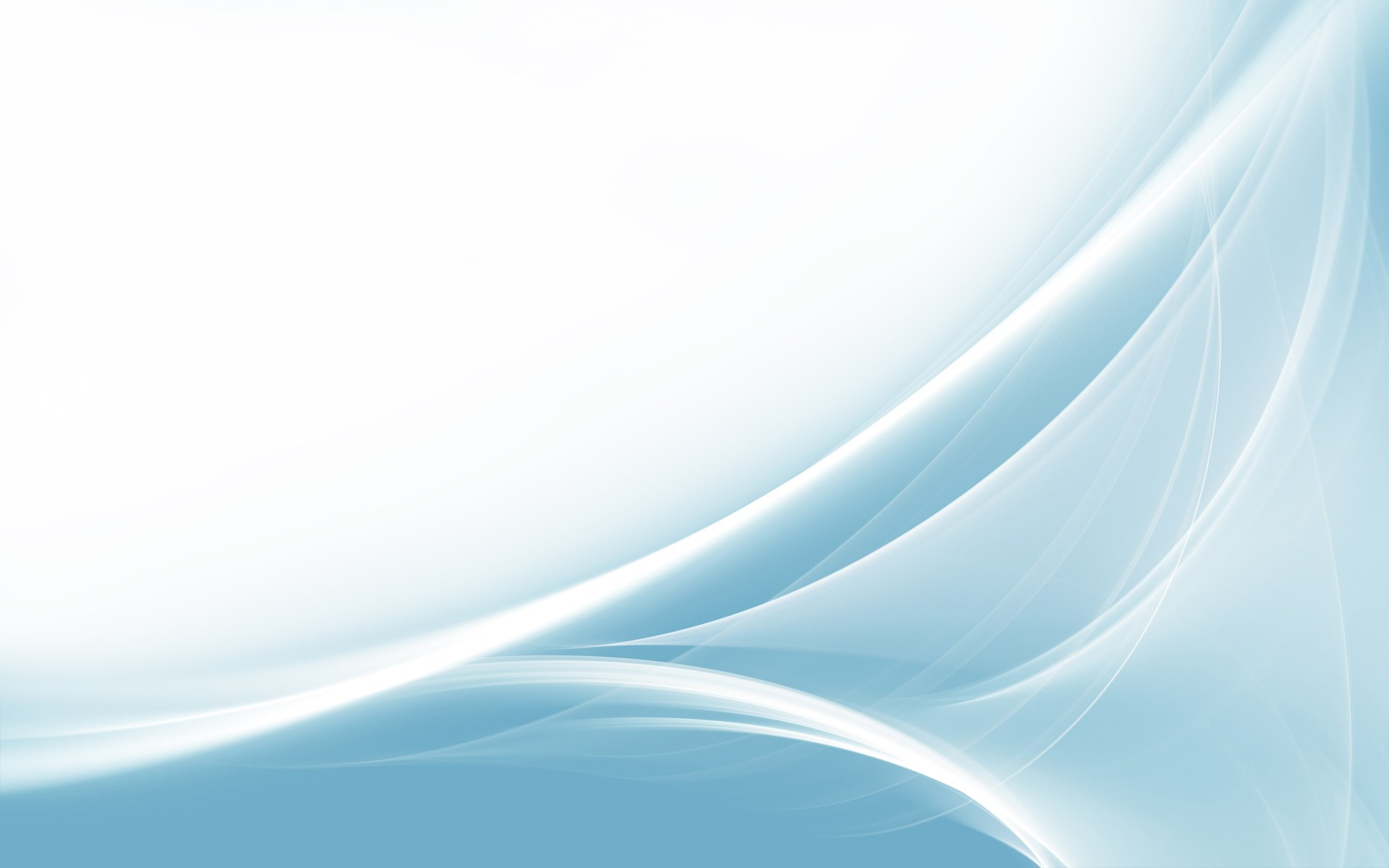 We should desire the Mediator
Only Accomplished When We Submit
We Must Hear
       Matthew 17:5
	Hebrews 1:1-2
	John 12:48
We Must Obey
	 Acts 2:36-39
	 Repent
	 Be Baptized In Jesus’ Name For Forgiveness
Christ the Mediator
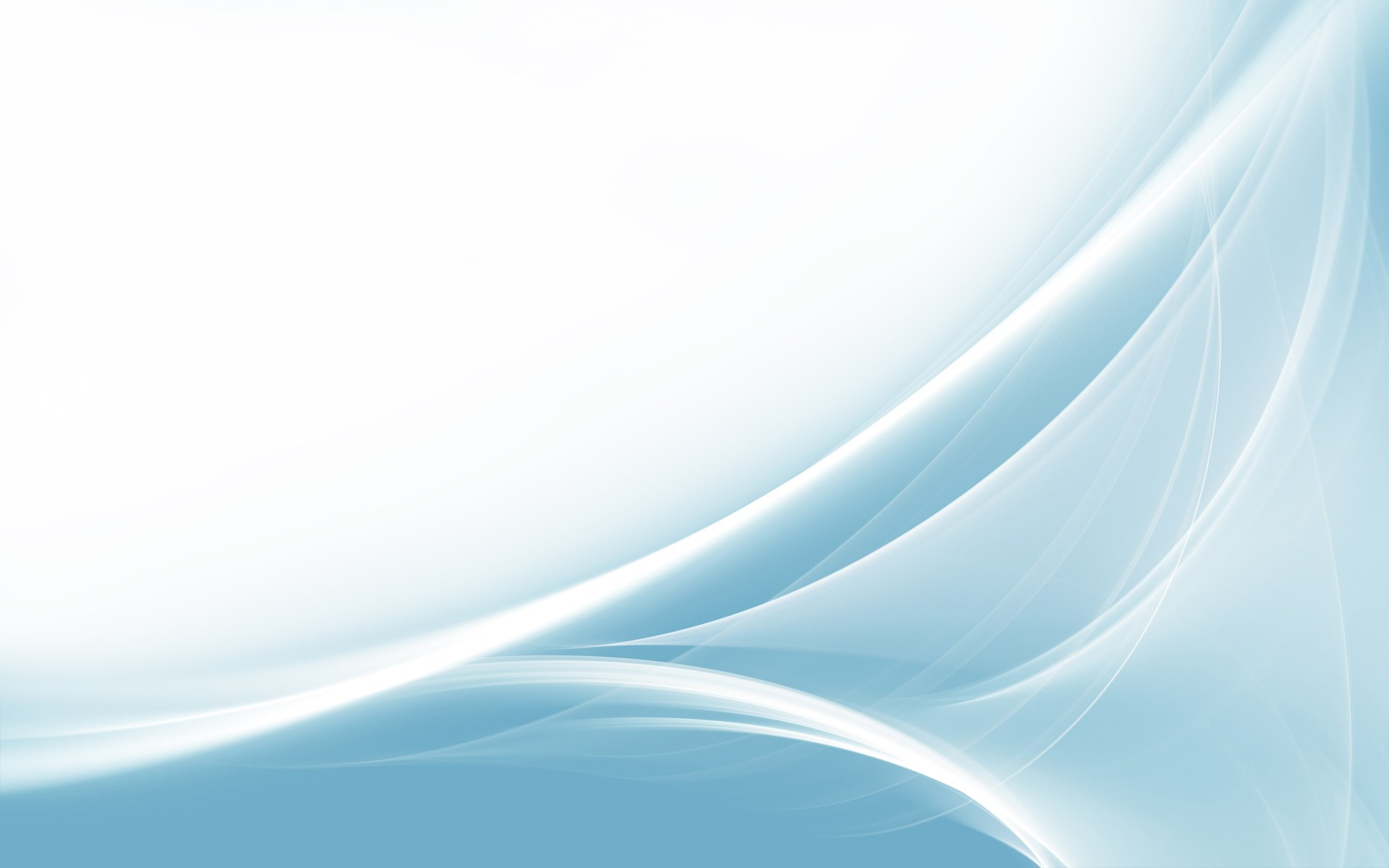 Do you rely on the Mediator?
Do You Seek Forgiveness? (Acts 8:22)

Do You Pray About Daily Needs?(Matt. 6:11)

Do You Pray About Temptations?(Matt. 6:13)

Do You Pray About The Ill? (James 5:14)

Do You Pray About The Gospel? (Matt. 9:36-38)

Do You Pray For Rulers? (1 Tim. 2:2)
Christ the Mediator
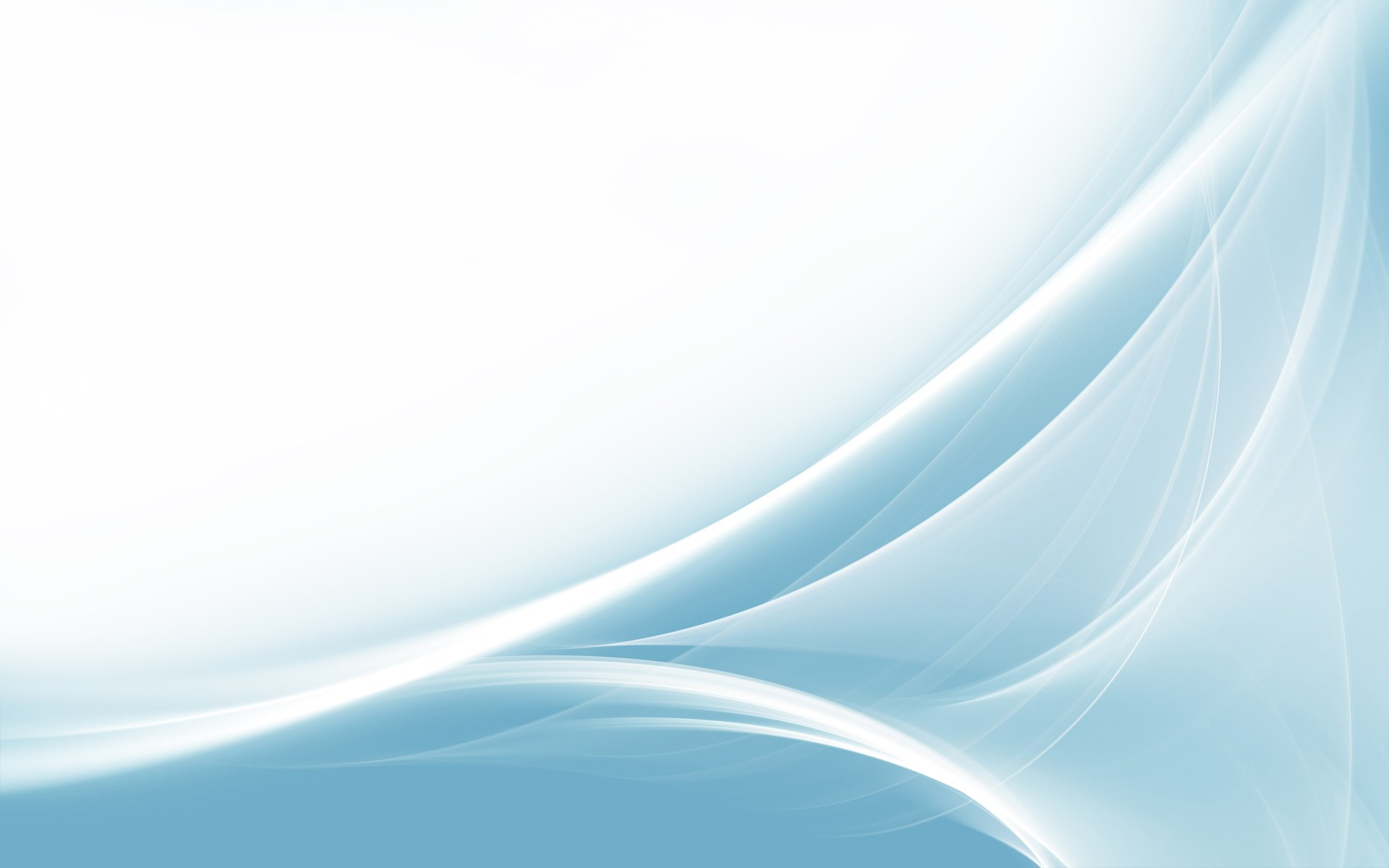 Do you know Jesus?
Is He Your Mediator?
Is He Your Advocate?
Is He Your Intercessor?
Is He Your Savior?
Have You Obeyed The Gospel Of Jesus Christ?
Christ the Mediator